Optica
extra hoofdstuk
Vlakke spiegels
Gespiegelde lichtstraal tekenen met behulp van:

normaal
beeldpunt
Spiegelen met een normaal
Animatie:
Spiegelen met behulp van de normaal
Spiegelen m.b.v beeldpunt
Animatie:
Spiegelen met beeldpunt
Bolle spiegels
Altijd verkleind; altijd rechtop
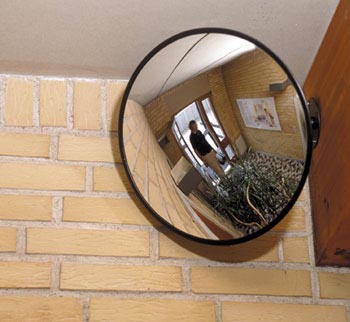 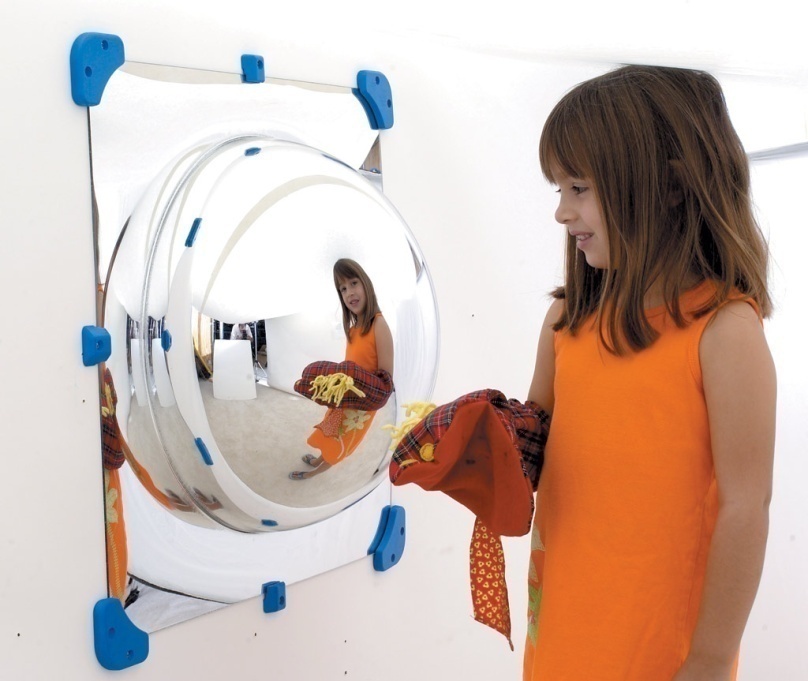 Holle spiegels
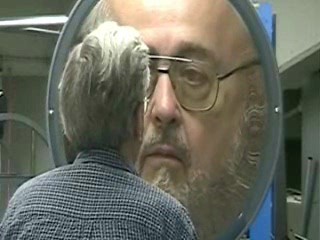 Soms verkleind, soms vergroot
Soms rechtop, soms op de kop
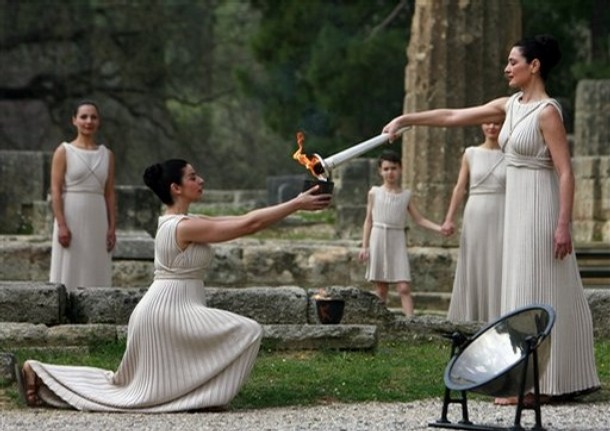 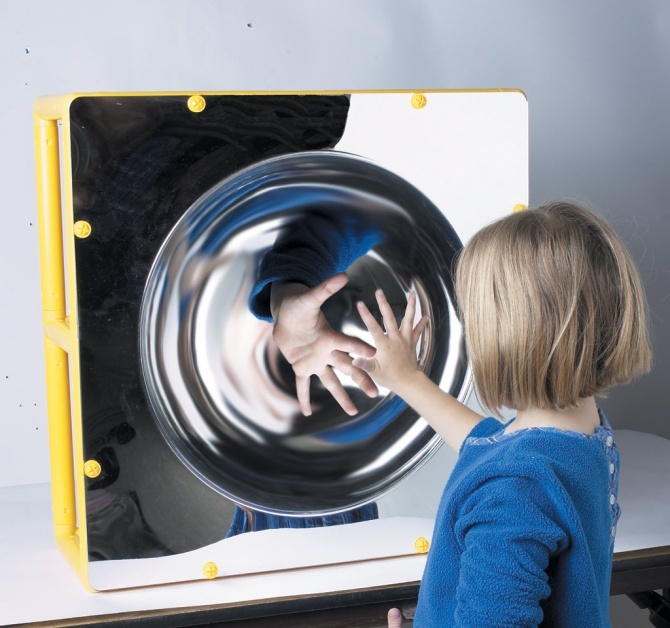 Beeldkenmerken
Een beeld:
Is vergroot of verkleind
Staat rechtop of op de kop
Is reëel  (echt) of virtueel (nep)

Een reëel beeld staat altijd op de kop; virtueel rechtop
Een reëel beeld kun je projecteren op een scherm
Om een virtueel beeld te zien moet je in de spiegel of lens zelf kijken
Huiswerk
Maken opdrachten:
 4 t/m 10; 8 t/m 12
Bolle lenzen
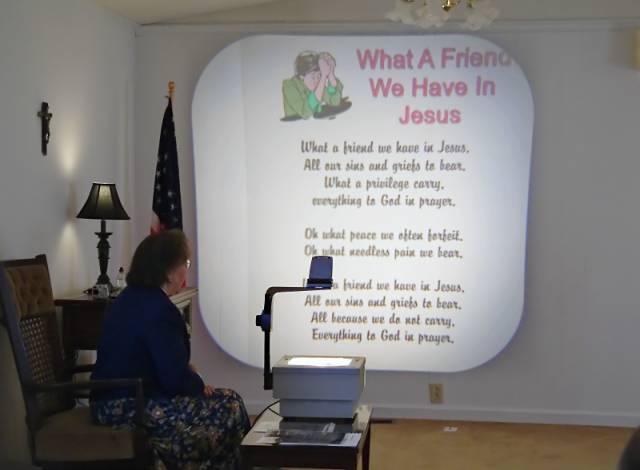 Vergroot, omgekeerd,
reëel
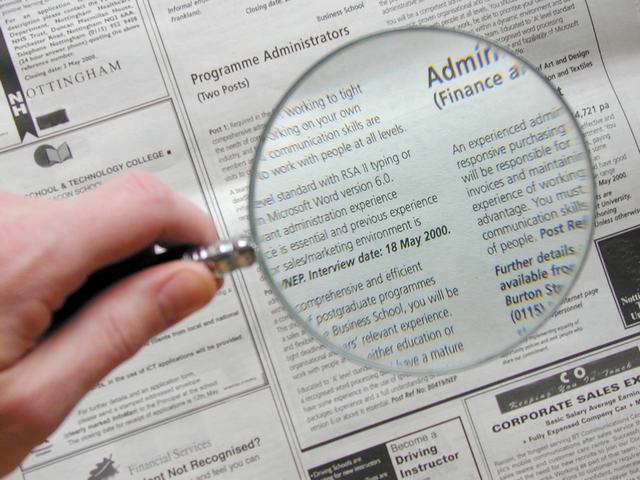 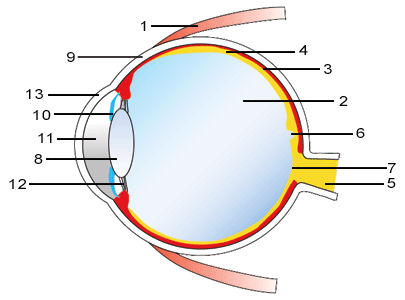 Verkleind, omgekeerd, reëel
Vergroot, rechtop, virtueel
Voorwerp, beeld en brandpunt
Een evenwijdig bundel komt in het brandpunt (focus F) samen
De afstand van het midden van de lens tot het brandpunt heet brandpuntsafstand f.

Afstand van voorwerp naar lens heet voorwerpsafstand v.
Afstand van beeld naar lens heet beeldsafstand b.
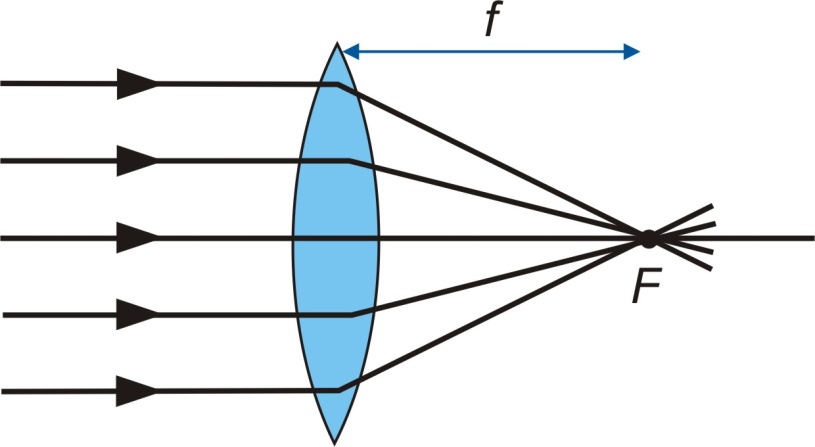 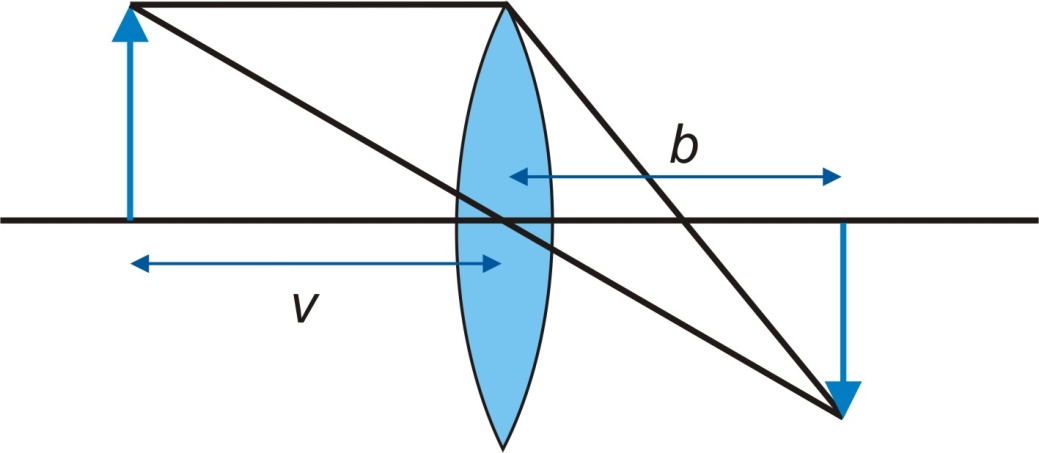 Holle lenzen
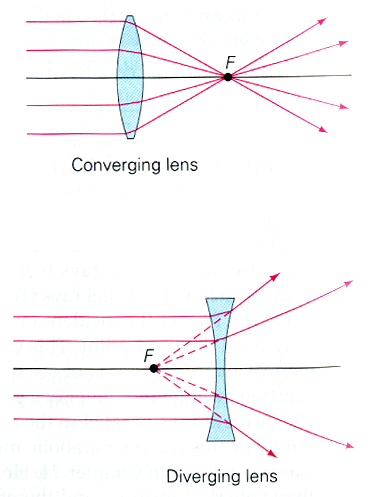 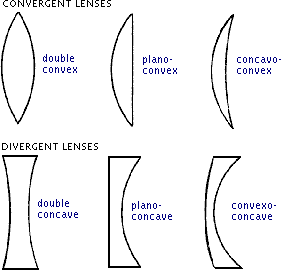 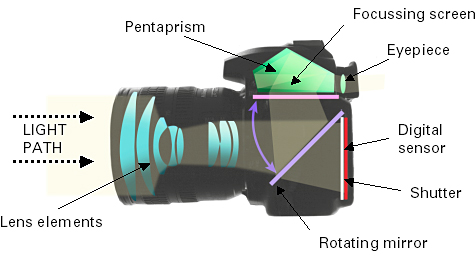 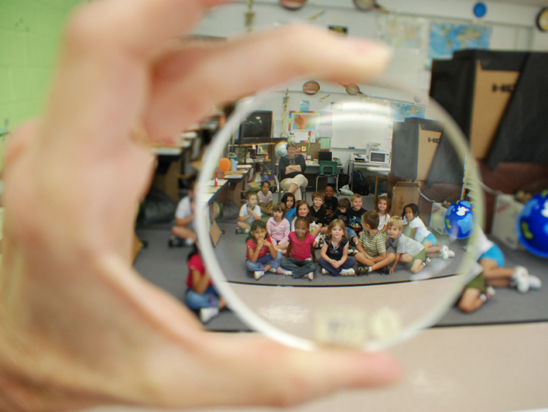 Verkleind, rechtop, virtueel
Holle en bolle lenzen in spiegelreflex camera
Beeldconstructie bij bolle lens
…. en bij virtueel beeld
Lenssterkte
Sterkte S in dioptrie (dpt)

 

bolle lens heeft positieve f
holle lens heeft negatieve f
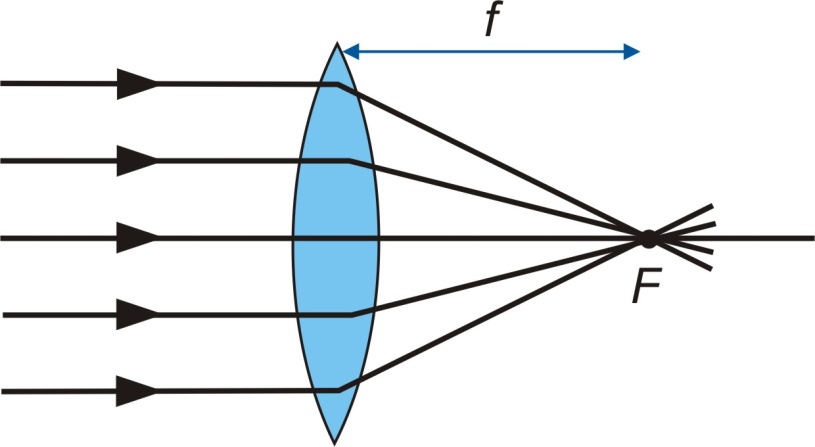 Lenzenwet
virtueel beeld  negatieve b
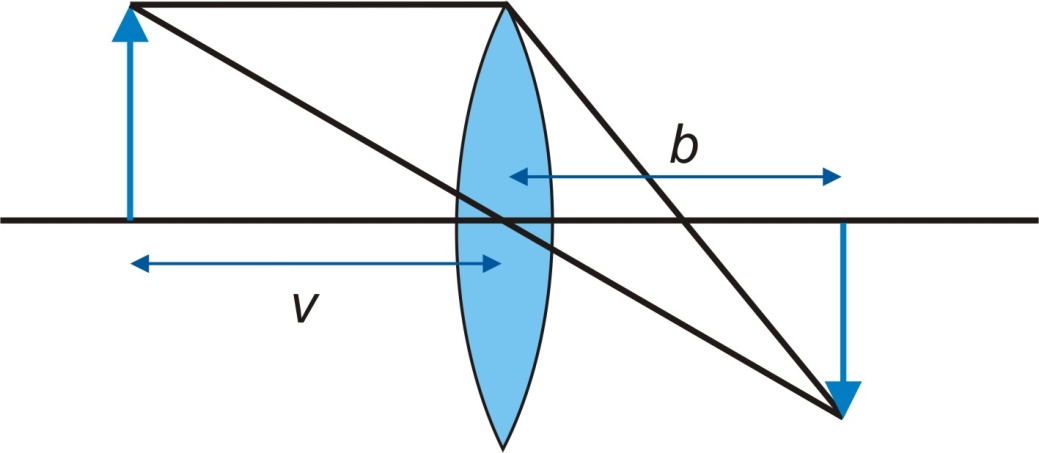 Speciale gevallen
b.v foto maken van toren in de verte, vuur maken met een vergrootglas, …
v >> f   (100x groter)      b  f
 het beeld staat in het brandpunt

maken van een evenwijdige bundel (vuurtoren)
b >> f         v  f
het voorwerp staat in het brandpunt
Vergroting
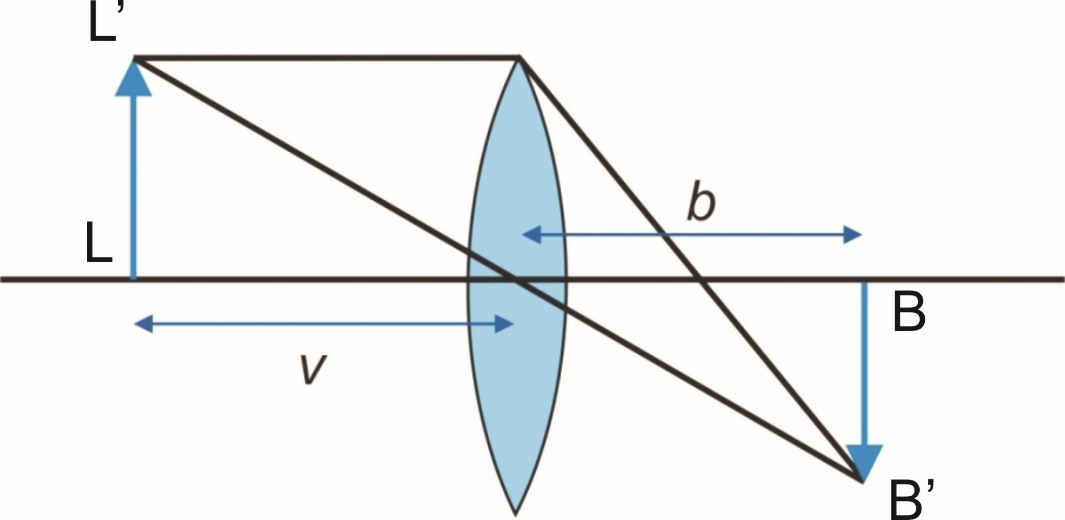 Huiswerk
Maken opdrachten (2 lessen):

14 t/m 21, 24, 25;  of
14, 18-20, 22, 24 t/m 26